Managing diabetes at school, afterschool programs or daycare
© 2020 Diabetes Foundation of Mississippi
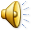 Learning Objectives
The goal of this program is to teach you
What is diabetes and what trends are we seeing in children?
What is the school nurses or trained school personnel role in caring for kids with diabetes at school?
How do we plan for special school situations-parties, field trips, school testing, lockdowns etc…
What laws protect students with diabetes and what steps go into accessing
© 2020 Diabetes Foundation of Mississippi
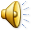 It takes a village…
The student, parents, teachers, school nurse, school administrators, cafeteria staff, bus drivers-everyone needs to work together to keep the student “Diabetes safe!”
Open communication and discussion between all is vitally important
Tasks and responsibilities need to be clear for all involved in caring for student
© 2020 Diabetes Foundation of Mississippi
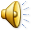 [Speaker Notes: Everyone in contact with the child or teen needs to know the warning signs of high and low. In some instances, school buses for instance, kids aren’t allowed to eat but kids with diabetes may need a snack if their BG is dropping or water if their BG is high.]
Diabetes management is individualized
Each child is different and will have an individualized medical management plan.
Kid’s size, weight, activity level, blood glucose and insulin dosage will change often.
Young children or newly diagnosed teens may not be able to perform all self-care tasks .
Young children and teens do not have the executive functions necessary to make the evaluations and decisions to manage diabetes.
© 2020 Diabetes Foundation of Mississippi
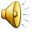 [Speaker Notes: Even kids who are the same age, weight and height may have different insulin regimens-diabetes management is individualized.
Kids need supervision well into their teens with diabetes care-would you let them handle your financial portfolio analogy…
Newly diagnosed teens will need assistance with self care tasks-it may take them a while to adjust to giving their insulin. Years ago, the management teams insisted that kids needed to do everything themselves to “own their disease.” Now we understand that the teen brain is very different from the adult brain. Diabetes is very complex to manage-teens cannot think of all of the what ifs which is why they need adult supervision even until their late teen years.]
What is diabetes?
Insulin is a hormone produced by beta cells of the pancreas
Insulin is needed to help move sugars (glucose)  from food that we eat into body cells to burn for energy
If body cannot produce insulin or cannot use it properly, blood glucose (BG) levels go up
High BG means body cells are starving from lack of fuel. High BG over time can cause both short and long term complications
© 2020 Diabetes Foundation of Mississippi
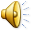 Diabetes*
126 mg/dl
200 mg/dl
Pre-Diabetes
140 mg/dl
100 mg/dl
Normal
Fasting
2 hr post OGTT
*Or Random glucose > 200mg/dl  with signs and symptoms of diabetes
Diagnosis of Diabetes Mellitus
https://www.niddk.nih.gov/health-information/diabetes/overview/tests-diagnosis
HbA1c ≥ 6.5%
HbA1c 5.7-6.4%
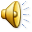 [Speaker Notes: Venous blood not capillary blood from a fingerstick is the gold standard to diagnose diabetes. BG level are same for children and adults.]
Type 1 diabetes
Autoimmune form of diabetes
Insulin producing cells destroyed by body’s immune system (T cells)
Insulin required from moment of diagnosis
Usually affects children and young adults, BUT can be diagnosed into ninth decade of life!
Still the most prevalent form of diabetes in school aged children and teens
© 2020 Diabetes Foundation of Mississippi
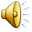 [Speaker Notes: Stress how very different type 1 diabetes is from type 2 in that you have absolute insulin deficiency vs insulin resistance.]
Type 1 diabetes
Triggered by a combination of genetic and environmental factors
Can resemble stomach flu-symptoms may include :extreme thirst 
	frequent urination (including toileting “accidents” in young children
	tiredness 
	weight loss
	irritability
	nausea/vomiting
Onset appears to be rapid although process has gone on for several weeks/months-even years before diagnosis.
© 2020 Diabetes Foundation of Mississippi
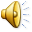 [Speaker Notes: Identical twin studies-if one develops type 1 diabetes, it’s 30-50% chance the other will develop type 1. If it’s type 2 diabetes, it’s almost 100% chance the other will develop type 1 diabetes.]
Suspected viral triggers for type 1 diabetes
COVID-19  (can also trigger type 2 diabetes)
Human parvovirus: causes Fifth disease
Enteroviruses: Coxsackie B virus
Cytomegalovirus
Epstein-Barr virus: causes mononucleosis 
Rotavirus



Sources:Rubino, F. et al. New Engl. J. Med. https://doi.org/10.1056/NEJMc2018688 (2020)
https://www.ncbi.nlm.nih.gov/pmc/articles/PMC6294842/
© 2020 Diabetes Foundation of Mississippi
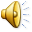 [Speaker Notes: Several viruses are thought to trigger type 1 diabetes. The recent novel coronavirus (COVID-19) is thought to trigger type 1 and type 2 diabetes as well as other autoimmune conditions such as lupus.]
Natural History Of “Pre”–Type 1 Diabetes
Environmental or Viral
trigger
-Cell mass 100%
Cellular autoimmunity
Circulating autoantibodies (ICA, GAD65)
Loss of first-phase 
insulin response (IVGTT)
Clinical
onset—
10% of-cells remain
Glucose intolerance
 (OGTT)
Genetic
predisposition
Insulitis-Cell injury
“Pre”-diabetes
Diabetes
Time
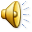 Eisenbarth GS. N Engl J Med. 1986;314:1360-1368, slide courtesy of Dr. Daniel Hsia
Type 2 diabetes
Insulin resistance-body produces insulin but cannot use it properly
More common in adults but increasing in children: associated with family history, ethnicity and overweight/obesity
Symptoms may include increased thirst, frequent urination, tiredness, hunger but some children show no symptom at diagnosis
Gestational diabetes-type 2 diabetes during pregnancy
© 2020 Diabetes Foundation of Mississippi
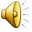 [Speaker Notes: Acanthosis nigricans-pigmented velvety skin around neck, elbows, knees can signal insulin resistance. It usually fades away when child or teen becomes more active , loses weeight and loses the insulin resistance]
Natural History of Type 2 Diabetes
Impaired
glucose tolerance
Undiagnosed
diabetes
Known diabetes
Insulin resistance
Insulin secretion
Postprandial glucose
Fasting glucose
Microvascular complications
Macrovascular complications
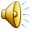 Adapted from Ramlo-Halsted BA, Edelman SV. Prim Care. 1999;26:771-789
Rates of New Diagnosed Cases of Type 1 and Type 2 Diabetes Continue to Rise Among Children, Teens
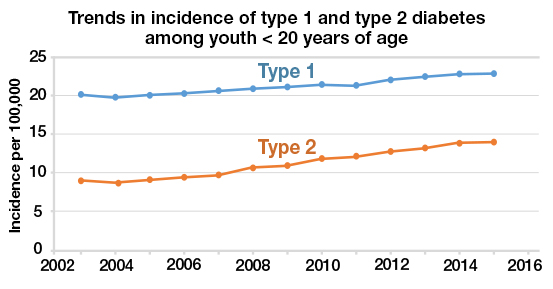 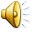 Divers J et al MMWR Morb Mortal Wkly Rep 2020;69:161–165.
[Speaker Notes: From 2002 to 2015, the SEARCH study identified 14,638 youths younger than 20 years with newly diagnosed type 1 diabetes and 3,916 youths aged 10–19 years with type 2 diabetes.
Between 2002 and 2015, the incidence of type 1 diabetes increased in all age, sex, and race/ethnicity groups, except for those younger than 5 years and American Indians primarily from one southwestern tribe. The steeper increases in incidence of type 1 diabetes were seen among non-Hispanic blacks (2.7% per year), Hispanics (4.0% per year), and Asians/Pacific Islanders (4.4% per year) while the increase among non-Hispanic whites was much lower (0.7% per year).
For type 2 diabetes, incidence during the period increased in all age, sex, and race/ethnicity groups, with the exception of non-Hispanic whites. The steepest increase was seen among Asians/Pacific Islanders (7.7% per year) followed by Hispanics (6.5% per year), non-Hispanic blacks (6.0% per year), and American Indians primarily from one southwestern tribe (3.7% per year).
Type 1 and type 2 diabetes diagnoses are on the rise in our pediatric population. Type 1 diabetes, characterized by absolute insulin deficiency, is still the more common form of diabetes in children and teens.]
SEARCH for Diabetes in Youth 2002-2012
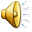 Mayer-Davis EJ et al. N Engl J Med 2017
[Speaker Notes: The SEARCH for Diabetes in Youth (SEARCH) study was initiated in 2000, with funding from the Centers for Disease Control and Prevention and support from the National Institute of Diabetes and Digestive and Kidney Diseases, to address major knowledge gaps in the understanding of childhood diabetes. SEARCH is being conducted at five sites across the U.S. and represents the largest, most diverse study of diabetes among U.S. youth. SEARCH has begun to clarify gaps in the understanding of diabetes among youth but challenges remain. Type 1 diabetes is not uncommon among minority youth as previously assumed, and type 2 diabetes is diagnosed among youth from all racial/ethnic groups. Both type 1 and type 2 diabetes are increasing over time, signaling a major challenge for the provision of health care resources.From 2002 to 2015, the SEARCH study identified 14,638 youths younger than 20 years with newly diagnosed type 1 diabetes and 3,916 youths aged 10–19 years with type 2 diabetes.]
Why effective management at school is so important
Poorly controlled diabetes in children leads to school absenteeism, poor quality of life, depression, stress and poor academic performance. (1)
Poorly controlled diabetes not only affects academic performance but can lead to long-term complications such as retinopathy, cardiovascular disease, and nephropathy.(2)
 Maintaining blood glucose levels within a target range can prevent, reduce, and reverse long-term complications of diabetes (2)
1.Pansier, B., & Schulz, P. J. (2015). School-based diabetes interventions and their outcomes: a systematic literature review. Journal of public health research, 4(1), 467. https://doi.org/10.4081/jphr.2015.4672. Diabetes Control and Complications Trials Research Group. (1993).
© 2020 Diabetes Foundation of Mississippi
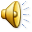 Effective Diabetes Management at School
Maintain optimal blood glucose control
Assisting student with their diabetes care tasks
Designating Trained Diabetes Personnel (non-medical personnel)-teachers, office staff, counselors, etc
Advocate for school special services (504, IEP) if diabetes is affecting school performance
© 2020 Diabetes Foundation of Mississippi
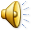 [Speaker Notes: Stress reducing chance of complications-complications take years even decades to develop. Kids need BG in target range to be able to learn.]
Steps for Effective Diabetes Management
Parents should provide current Diabetes Medical Management Plan (aka Doctor’s orders) from child’s health care team.
School nurse uses DMMP information on emergency treatment of hypo and hyperglycemia for student’s emergency care plan
School nurse prepares Individualized Health Care Plan and reviews with parents/student.
Emergency care plan given to all who have contact with child during school day/school activities
© 2020 Diabetes Foundation of Mississippi
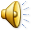 [Speaker Notes: Bus Drivers, sports coaches, PE teachers, substitute teachers, after school care personnel all need copies of emergency care plan. Plans must have emergency contact information too.
Student Individualized health care plans are updated as needed and will reflect changed in the doctor’s orders.]
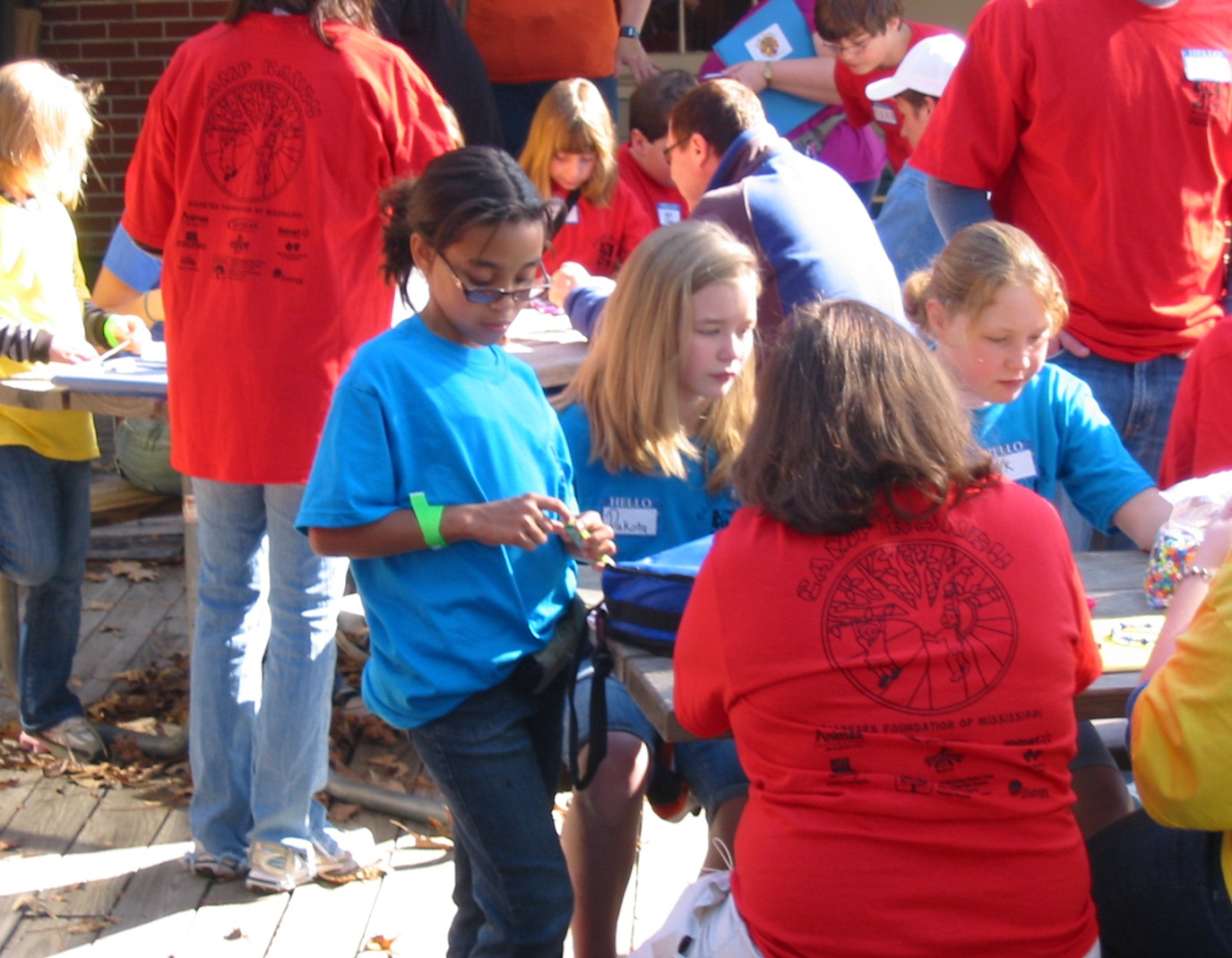 Remember-families and children may be emotionally affected by a diagnosis of diabetes
The family of a child or teen as well as the child with diabetes may:
grieve for their previous lifestyle
feel out of control or helpless
be angry, afraid, depressed or anxious
Frank M. R. (2005). Psychological issues in the care of children and adolescents with type 1 diabetes. Paediatrics & child health, 10(1), 18–20
© 2020 Diabetes Foundation of Mississippi
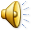 [Speaker Notes: Kids and teens with diabetes may:
feel an invasion of privacy
be worried about the opinions of classmates and peers who know that they have diabetes
Feel as thought they are “different” than their peers --especially during teen years]
Role and Responsibility of the School Nurse
Understand the Diabetes Medical Management Plan prescribed for the student by their medical team.
Prepare Individualized Health Care Plan (IHP) and Emergency Care Plans for teachers/school staff
Understand Federal laws that apply to students with diabetes and State laws regarding delegation of nursing tasks.
© 2020 Diabetes Foundation of Mississippi
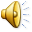 [Speaker Notes: Federal laws include
Section 504 of the Rehabilitation act of 1973 and Americans with Disabilities Act.]
Role and Responsibility of the School Nurse
Provide routine and emergency care for the student as needed including injections, BG testing, etc.
Plan training for school staff and trained diabetes personnel-include parent in this
Assist teachers in developing care plans for substitute teachers
Communicate with parents 
Respect student’s right to privacy/confidentiality
© 2020 Diabetes Foundation of Mississippi
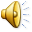 [Speaker Notes: In Mississippi, the parent needs to assist in the training of school personnel who will assist in routine diabetes care in giving insulin. School nurse should be present in training.  Checklists for basic routine care are in the school emergency boxes provided by the DFM and can be duplicated. 
Document everything!]
Role and Responsibility of theNon-medical Diabetes Caregiver(s)
Help provide routine diabetes care to students, including insulin administration if needed
Recognize signs of low or high BG and treat accordingly
Provide emergency care for students including glucagon administration
Go on field trips, help student in emergency situations
© 2020 Diabetes Foundation of Mississippi
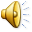 [Speaker Notes: For school staff and teachers who assist child or teen with diabetes, parent generally trains them but school nurse can sit and observe training to ensure accurate information is given. The nurse can speak up if inaccurate information is given.]
Role and Responsibility of the Teacher
Understand that changes in the student’s behavior could indicate blood glucose changes. 
Be prepared to respond immediately to the signs and symptoms of (low and high blood glucose) in accordance with the student’s Emergency Care Plans.
Know that eating meals and snacks on time is a vital part of diabetes management.
Notify parent of any changes in school schedule
Participate in school health team meeting(s) and foster cooperative learning environment.
© 2020 Diabetes Foundation of Mississippi
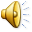 [Speaker Notes: Other tasks for teachers include
Accommodate missed class time/exams/classwork due to diabetes-related illness
Accommodate needs to urinate or drink more frequently
Saddest thing is a child with diabetes crying because they weren’t allowed to join in at a school party-don’t let this happen! Sugar is not the enemy and planning ahead can allow full participation!]
PE Teachers/Coaches
Know that activity usually decreases BG levels
Know how to use and interpret BG monitor
Recognize and respond quickly to the highs and lows of diabetes
Understand that snacks are part of a student with diabetes management plan
Treat student with diabetes like all other athletes
Discuss concerns with parents/guardians
© 2020 Diabetes Foundation of Mississippi
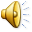 [Speaker Notes: Many athletes have diabetes-requires planning ahead! BG should be in the 125 mg range before any activ]
Roles and Responsibilities of Parent/Guardian
Provide supplies and equipment to school:
Blood glucose monitor, strips, lancets, log book
Ketone test strips
Supplies to treat hypoglycemia - from  snacks to Glucagon
Insulin injection or pump supplies
Emergency packs for coaches and bus drivers

Parents  should train school nurse and non-medical staff on routine tasks, including insulin administration and CGM
© 2020 Diabetes Foundation of Mississippi
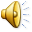 [Speaker Notes: Parents SHOULD supply these-many do not. The DFM will give a school a supply box with BG meter, test strips and ketone test strips plus supplies to treat high and low BG. Who will supply additional snacks/testing supplies if parents don’t send them?]
Roles and Responsibilities of Parent/Guardian
Provide the school with a current copy of student’s DMMP and update as soon as it changes.

Stay in touch with the school health care team to monitor child progress and supply levels.

Allow student to do as much diabetes self-care as possible with supervision to- promote independence
© 2020 Diabetes Foundation of Mississippi
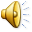 [Speaker Notes: Provide and keep contact information up to date
Notify school health team if there is any change in the students DMMP
Inform School Health Team about the child's usual high and low BG symptoms
Share what usually works when managing your child’s diabetes]
Role and Responsibilities of the Student
Tell teachers or other school staff if they feel symptoms of high or low blood glucose
Always carry fast acting glucose for lows
Always wear medical alert ID
Perform diabetes self-care tasks as outlined in health care plan
Know where daily and emergency supplies are kept and who to contact if you need help
© 2020 Diabetes Foundation of Mississippi
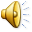 [Speaker Notes: As children get older, they will earn self care tasks including monitoring blood glucose, calculation of insulin dosage, recording the results, etc.
Students should be involved in their school health team meetings
The DFM advocated for in class testing and keeping emergency snacks and supplies with the student in class plus another supply box in another area of the school (for example, in the office)_
Ask for help when needed.
Know how to properly dispose of sharps]
Negotiating and problem solving
Talk to and listen to all the parties involved.
Understand the student’s needs
Be clear what role the student’s family expects you to play in the care of their child. Parents may feel scared especially if child is newly diagnosed.
Learn what the School expects of the parents or guardians
Be supportive and ensure that the student’s needs are met.
© 2020 Diabetes Foundation of Mississippi
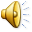 [Speaker Notes: Main purpose is to avoid any hostility, miscommunication and work toward the best interests of the student]
Accommodations for Exams and Tests
Monitor the student’s blood glucose before and during the testing. 
Have student write down BG on test before starting the exam.
If the student is experiencing high (over 250 mg/dl) or low blood sugars (below 80 mg/dl) during the test, allow them to reschedule the test when they have better controlled BG.
Allow student have water, food and access to the restroom if needed.
Consult the student’s Individualized Health Care Plan (IHP), Individual Education Plan (IEP) or 504 plan for accommodations for testing. 
May need a letter from medical doctor confirming diabetes diagnosis and a teacher letter outlining for ACT/SAT accommodations.

https://accommodations.collegeboard.org/typical-accommodations/overview    
https://accommodations.collegeboard.org/documentation-guidelines
© 2020 Diabetes Foundation of Mississippi
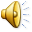 [Speaker Notes: ACT and PSAT tests as well as standardized tests need accommodations for snacks, water and bathroom breaks..
Thinking burns glucose so it’s best to have BG in 125 -180 mg/dl range and check CGM trending pattern if possible]
Managing Diabetes at School,
Hypoglycemia and Hyperglycemia
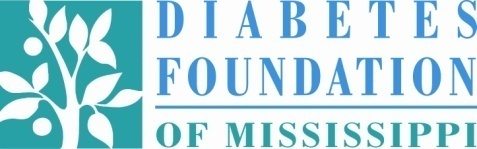 © 2020 Diabetes Foundation of Mississippi
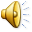 Hypoglycemia is the true emergency situation in diabetes
Child or teen may not be able to perform diabetes self management due to cognitive impairment and potential loss of motor function
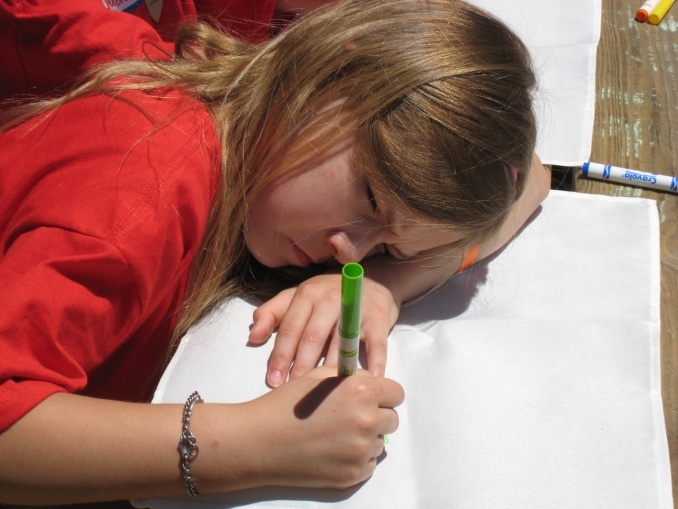 © 2020 Diabetes Foundation of Mississippi
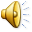 What causes hypoglycemia?
Too much insulin or oral medication
Skipped meals or snacks
Delayed meals or snacks
Too little food
Physical activity
Alcohol consumption (teens)
Illness 
Eating disorders (purging)
© 2020 Diabetes Foundation of Mississippi
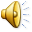 Managing Hypoglycemia at school
School emergency care plan is developed from the student’s Diabetes Medical Management Plan (DMMP) and distributed by school nurse to all teachers in contact with student
Glucose source should be readily available-keep in classroom if possible
Allow in class testing and treatment of low BG
If in doubt, ALWAYS treat as a low
© 2020 Diabetes Foundation of Mississippi
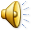 Symptoms of mild to moderate hypoglycemia
Shaky or jittery 	
•	Sweaty	
•	Hungry
•	Pale
•	Sleepy
•	Headache 
Dizzy
Blurry vision 
Uncoordinated

Irritable or nervous
Argumentative
Combative
Changed personality
Changed behavior
Inability to concentrate
Weak 
Confused 
Lethargic
© 2020 Diabetes Foundation of Mississippi
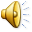 Treatment of mild to moderate hypoglycemia (BG< 70 mg/dl)
Never leave child alone!
Rule of 15: treat with 15 grams of fast acting carbohydrate (Airhead, small juice box, 3-4 glucose tabs, 6 oz regular (not diet) soda)
Wait 15 minutes
Recheck Blood glucose-should be going up. 
Give another 15 grams carbohydrate if BG is still less than 70 mg/dl
Recheck BG
Document treatment
© 2020 Diabetes Foundation of Mississippi
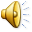 Symptoms of severe hypoglycemia
Inability to eat or drink
Unconscious
Unresponsive
Seizure activity or convulsions
© 2020 Diabetes Foundation of Mississippi
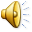 Treating severe hypoglycemia
Stay with child 
DO NOT GIVE ANYTHING BY MOUTH!
Administer glucagon per child’s medical plan
Position child on side after glucagon is administered
Have someone call 911 and parent/guardian
© 2020 Diabetes Foundation of Mississippi
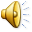 Glucagon-the facts
Hormone produced by alpha cells of pancreas
Action impaired in those with type 1 diabetes
Raises blood sugar by causing liver to release stored sugar (glycogen)
Does not harm child-very safe to use
Administer subcutaneously
Usually child under 44 lbs -1/2 syringe. Over 44 lbs, receives full syringe-obtain dosage from parent or child’s medical orders.
© 2020 Diabetes Foundation of Mississippi
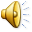 Glucagon Emergency Kit
A glucagon kit consists of powdered glucagon (vial) and solution to reconstitute the glucagon (syringe).
Lilly glucagon kit
Novo Nordisk Glucagen® kit
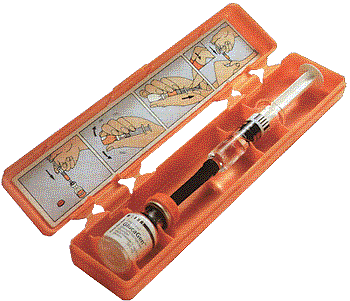 © 2020 Diabetes Foundation of Mississippi
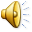 New glucagon kits
Prefilled glucagon pens and nasal glucagon sprays are now available. Follow same precautions as with any glucagon and turn patient on side after administration to prevent aspiration. Use indicated only in type 1 diabetes
Gvoke prefilled glucagon pen
Lilly Baqsimi® nasal glucagon
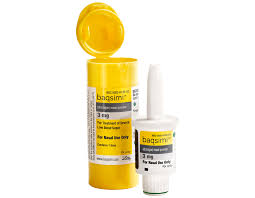 © 2020 Diabetes Foundation of Mississippi
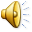 Using glucagon
Call 911 immediately after administering Glucagon. If student does not awaken within 15 minutes, you may administer a second dose of Glucagon, if previously instructed by their healthcare provider to do so.As soon as student is awake and able to swallow, give them a fast-acting source of sugar (such as fruit juice) followed by a snack or meal containing both protein and carbohydrates (such as cheese and crackers, or a peanut butter sandwich). 
Discard any unused reconstituted Glucagon.
© 2020 Diabetes Foundation of Mississippi
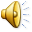 Glucagon Kit at school
Keep it accessible-if an emergency arises, you will need it quickly!
Store at room temperature
Check expiration date
Write dosage for student on outside of kit
After using, dispose of any unused portion
Parent/guardian should replace after use or if kit has reached expiration date
© 2020 Diabetes Foundation of Mississippi
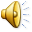 Hypoglycemia on a Pump
ALWAYS TREAT HYPOGLYCEMIA ACCORDING TO PROVIDER PROTOCOL
Treating hypoglycemia between mealtimes
Rule of 15: For BG <70mg/dl, give 15gm of rapid-acting carbohydrate, and re-check BG in 15 minutes
For BG <55mg/dl, recommend 30gm carbohydrate
Treating hypoglycemia at mealtimes
Provide 15gm carbohydrate, and send student to eat lunch.
Bolus guidelines vary according to the individual student and provider protocol; however, most pumps will provide a calculation with a negative correction to bolus for the remainder of the carbs
Suspending the pump may be necessary for severe hypoglycemia or if the provider has a preference
© 2020 Diabetes Foundation of Mississippi
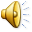 Things to Remember
NEVER send student alone or with classmate to have BG treated
Maintain calm during hypoglycemic episodes
Child can stay at school after treatment unless glucagon was given
If glucagon is given, 911 MUST be called and parent/guardian notified
Help student avoid lows by noting trending patterns, discussing with parent/guardian and making changes as needed. 
Provide info for substitute teachers-signs/symptoms, who to contact if student seems hypo/hyperglycemic
© 2020 Diabetes Foundation of Mississippi
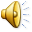 [Speaker Notes: Encourage parents to tell teacher or school nurse if child had lows during the night or woke up with high BG
School staff need to be aware the child might have lows or be groggy at school.]
Managing hyperglycemia at school
Unlike hypoglycemia, hyperglycemia is generally not considered a medical emergency unless symptoms of diabetic ketoacidosis (DKA) are present
However, it is important to treat hyperglycemia quickly
© 2020 Diabetes Foundation of Mississippi
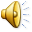 What causes hyperglycemia?
Too little insulin
Too much food
Decreased activity
Illness or infection
Stress
Insulin resistance
Some medicines
Menses
© 2020 Diabetes Foundation of Mississippi
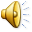 [Speaker Notes: Please let parents of Dkids know if a GI virus is going around the school. A GI virus can cause them to go to the ER…]
Symptoms of mild to moderate hyperglycemia
Mild: thirst, frequent urination, sleepiness, increased, hunger, blurry vision, stomach pain, flushed skin, inability to concentrate, stomachache/headache, fruity smelling breath
Moderate: Mild symptoms plus dry mouth, nausea/vomiting, stomach cramps, dizziness, dehydration, inability to focus or concentrate
© 2020 Diabetes Foundation of Mississippi
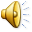 Symptoms of Severe hyperglycemia
Symptoms of mild to moderate hyperglycemia
Plus
Labored breathing
Confused
Very weak
Unconscious
© 2020 Diabetes Foundation of Mississippi
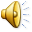 Managing hyperglycemia at school
Follow protocol in the student’s Diabetes Medical Management Plan (DMMP)
Allow use of bathroom and access to water
If BG is >250 mg/dl, test for urinary or blood ketones. Student may need insulin per doctor’s orders. Notify parent/guardian or other contact if moderate-high ketones are present
Help student avoid high BG by noting trending patterns, discussing with parent/guardian and making changes as needed. 
Remember, hyperglycemia is an emergency situation if there are symptoms of DKA
© 2020 Diabetes Foundation of Mississippi
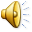 [Speaker Notes: Student will have problems concentrating so hyperglycemia is not a good time for exams/tests.
No PE if ketones are present or if BG is over 300 mg/dl
Students can usually stay at school unless they feel really nauseated or are vomiting]
DKA and Students with Insulin Pumps
Hyperglycemia in students with insulin pumps requires rapid assessment as interruption of insulin delivery leads to insulin deficiency.
Check for ketones immediately as per student’s Diabetes Medical Management Plan (DMMP).
Check for pump malfunction, infusion site disconnect or site failure
Change pump site immediately per student’s DMMP
© 2020 Diabetes Foundation of Mississippi
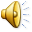 [Speaker Notes: Go over protocol with parent of students on insulin pumps because they can get into DKA if pump is occluded-they have no insulin on board. At which point do parents want a site change or to use a  syringe/vial of insulin or insulin pump if pump or site appears to be malfunctioning]
Hyperglycemia on a Pump
High blood glucose levels can be corrected at meal times or between meals.
If blood glucose is elevated prior to the meal, the insulin pump will calculate additional insulin based on the student’s correction factor/insulin sensitivity factor to bring the BG back to target range
If blood glucose is elevated between meals, a correction bolus can be delivered per provider orders
Ex: If BG is >250 2 hours PP, a correction bolus may be delivered
Insulin pumps utilize the insulin on board (IOB)feature to track insulin and prevent “stacking”
© 2020 Diabetes Foundation of Mississippi
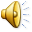 Troubleshooting Insulin Pump-High BG
If a student receives an “Occlusion” alarm, he/she is NOT receiving insulin.  If this occurs:
Notify the parent/caregiver for intervention
Have student/parent change infusion site or pod
Check BG immediately and if elevated, deliver correction bolus (may give via injection)
If BG is >250, follow protocol for DKA prevention by testing ketones and pushing fluids and insulin
If unresolved hyperglycemia is noted after a correction bolus, follow the same steps as above
© 2020 Diabetes Foundation of Mississippi
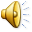 [Speaker Notes: Insulin pumps have ways to check how much insulin there is on board and an EZ BG setting to plug in current BG to calculate how much is  needed to correct a high BG.]
What is DKA?
Diabetic ketoacidosis (DKA) –An emergency condition in which extremely high blood glucose levels, along with a severe lack of insulin, result in the breakdown of body fat for energy and an accumulation of ketones in the blood and urine-

National Institutes of Health/Centers for Disease Control and Prevention (2010)
© 2020 Diabetes Foundation of Mississippi
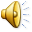 [Speaker Notes: Show poster You’re never too young-early diagnosis can help kids stay out of ICU.]
DKA in school aged children
Can appear in children and teens with diagnosed and undiagnosed diabetes

In students with diagnosed diabetes:
Insulin omission is most common cause of recurrent DKA
© 2020 Diabetes Foundation of Mississippi
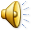 DKA in children with undiagnosed diabetes
DKA more frequently diagnosed in younger children (<5 years of age)
40% of children in the USA present with DKA when diagnosed with diabetes
Always inform the child or teen’s parent/guardian know if they are constantly thirsty, need frequent bathroom breaks, are very sleepy and/or visibly losing weight.
© 2020 Diabetes Foundation of Mississippi
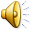 Remember-school nurses, teachers and school staff may be the first to recognize a medical issues in students…
© 2020 Diabetes Foundation of Mississippi
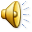 [Speaker Notes: We have posters and flyers available for free ! Get the message out about the warning signs of diabetes in children at your school, church, medical office, afterschool program or anywhere children are present!]
Don’t forget!
Children or teens may not recognize that their BG is dropping or rising, especially if they are concentrating on a task
Special needs children such as those with autism or intellectual disabilities may not be able to tell you their BG is dropping. Please work with the family to determine their usual symptoms of hypoglycemia (and hyperglycemia) and if there are any patterns in when low (or high) blood glucose is more likely to occur.
© 2020 Diabetes Foundation of Mississippi
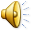 [Speaker Notes: You can check BG and it can be normal at a point in time but what will it be 5 minutes from now? 15 minutes from now…Also, BG can be normal but child has low BG symptoms because their BG is rapidly falling.]
Managing Diabetes at School,Part B
BG Monitoring, Insulin, Oral Medications and new Technology
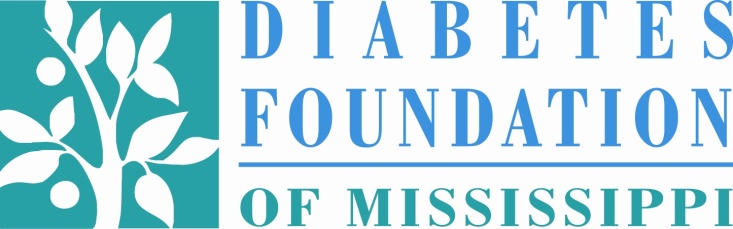 © 2020 Diabetes Foundation of Mississippi
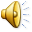 Managing diabetes in children and teens
Type 1 diabetes in school aged children:
Treated with insulin from day of diagnosis with disease.
Performs BG testing at school

Type 2 diabetes in school aged children:
May be managed with oral medications (generally metformin) and/or insulin. 
Student may or may not perform BG testing at school
© 2020 Diabetes Foundation of Mississippi
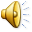 [Speaker Notes: Metformin side effects include nausea or diarrhea. Can be rough on school aged child.]
Blood Glucose Monitoring
Monitoring blood glucose (BGM) is very important.
Insulin dosing is based on the results
Blood glucose trends and patterns are important for figuring out long term management plans and avoiding highs and lows
Monitoring should be performed according to the student’s Diabetes Medical Management Plan (DMMP)/doctor’s orders 
Student should be gradually guided into doing all their own checking as their skills increase.
© 2020 Diabetes Foundation of Mississippi
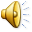 Monitoring Supplies
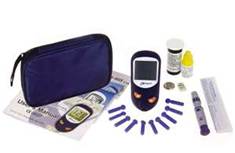 Lancets
Lancing device
Glucometer
Test strips
Safe sharps disposal
Bandaids, alcohol swabs  or cotton balls (opt.)
Supplies should be labeled and not shared between students
© 2020 Diabetes Foundation of Mississippi
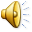 [Speaker Notes: Parents SHOULD supply…Know how to use the meter.  Read instructions.
Code the meters to the strips if required
Monitor the storage of the strips and keep them cool and dry
Allow meter to come to room temperature before testing and do not test in bright sunlight. 
Check expiration date on the strips
When in doubt, use control solution to check the accuracy of the strips]
BG Monitoring Hints
Observe standard safety precautions
Testing site should be washed, warm and dry
If you are having trouble, lower site below level of heart and milk finger toward stick site.
Use sides or pad of fingers not tip
Don’t use injured, damaged or callused sites.
Always record results!!
© 2020 Diabetes Foundation of Mississippi
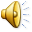 Continuous Glucose Monitoring (CGM)
MEDTRONIC 630/670G
Enlite/Guardian Sensor
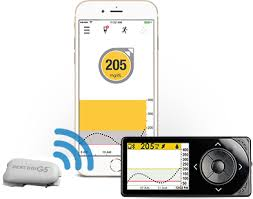 DEXCOM G5
(and now…G6)
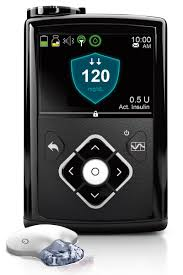 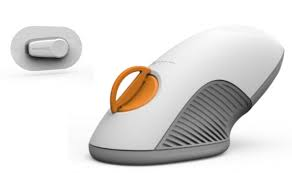 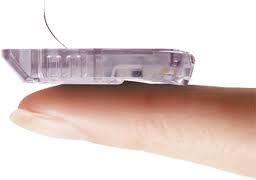 ABBOTT LIBRE
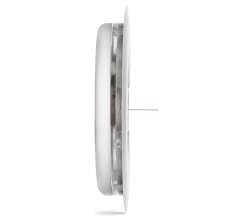 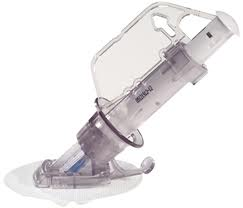 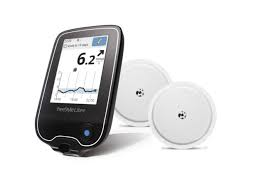 © 2020 Diabetes Foundation of Mississippi
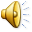 Benefits of CGM
Minimizes need for BG fingersticks between meals and in overnight hours
Provides high and low BG alerts to allow for early intervention to decrease risk of severe hypo or hyperglycemia
Provides data to fine tuning insulin pump basal rates and bolus doses
Provides insight to help refine bolus doses for specific foods and need to adjust basal rates for activity
© 2020 Diabetes Foundation of Mississippi
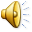 CGM – The School Nurse Role
Monitor high and low alarms for hypo or hyperglycemic emergencies
Utilize significant trend arrows for decision making around correcting high blood sugars or adjusting for lows according to individual protocols
STICK TO THE BASICS!
Target BG two hours after meals is 140 – 180, and it should continue to drop to the 80 – 120 range by 4 hours
Low BG is still <70mg/dl
© 2020 Diabetes Foundation of Mississippi
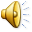 Data! Reading Trend Arrows
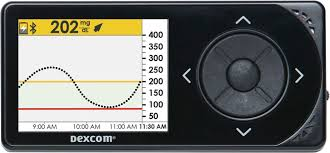 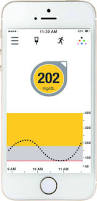 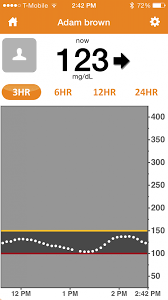 © 2020 Diabetes Foundation of Mississippi
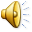 Oral Medication, Insulin Delivery and other topics
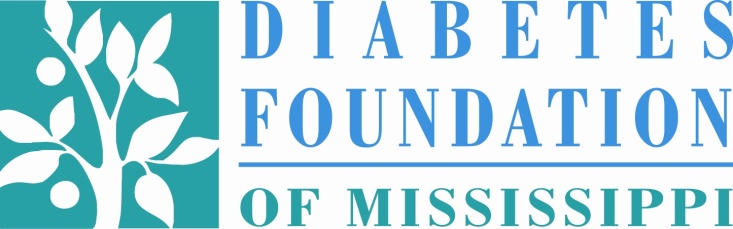 © 2020 Diabetes Foundation of Mississippi
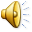 Type 2 Diabetes and Oral Medication  in School Aged Children and Teens
Metformin is most commonly used in children ages 10-16 with type 2 diabetes
Metformin  suppresses glucose production by the liver and stimulates glucose uptake by muscle cells
Usual dose is 500 mg twice a day with meals
Can cause hypoglycemia  especially if meals or snacks are missed, or if used with another diabetes medicine
Side effects include abdominal discomfort
© 2020 Diabetes Foundation of Mississippi
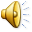 Insulin
Insulin is used to manage both type 1 and type 2 diabetes in school aged children
Can be administered through syringe, insulin pen or pump
School must provide accommodation for administration during the school day, during field trips and extra curricular activities
School must administer according to state laws and regulations
© 2020 Diabetes Foundation of Mississippi
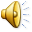 © 2020 Diabetes Foundation of Mississippi
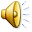 [Speaker Notes: Many children and teens are on a basal insulin and a rapid acting insulin.
Some are also on NPH to avoid having an insulin shot at lunch time. This is usually the case in schools without a school nurse.]
Insulin Administration Pens
Pen needles are changed with every dose
Priming (air shot) clears the air from the needle and fills needle with insulin
Needle should be kept in skin for 5-10 count
Some pens have half unit accuracy or memory to prevent                               insulin stacking.
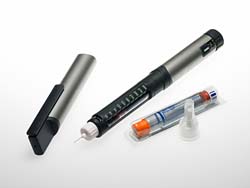 © 2020 Diabetes Foundation of Mississippi
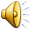 [Speaker Notes: Stacking-rapid actiong insulin generally clears after three hours-don’t do correction doses any closer together than 3 hours]
Insulin pumps
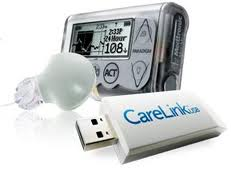 INSULET 
OMNIPOD
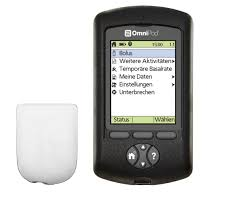 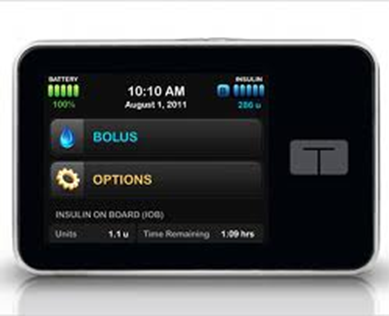 MEDTRONIC
630G or 670G
TANDEM T:SLIM
© 2020 Diabetes Foundation of Mississippi
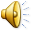 The School Nurse Role
Monitor blood glucose checks and insulin delivery
Respond to hypo or hyperglycemia events, and treat according to protocol
Respond to pump and CGM alarms and contact parents for feedback and/or intervention
Communicate blood glucose patterns or trends to parents so they can follow-up with their health care provider for pump adjustments
Maintain back up and emergency supplies per individual student
© 2020 Diabetes Foundation of Mississippi
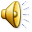 School  Nurse Checklist for student with insulin pump
Know where pump supplies are kept (infusion sets, reservoirs, alcohol or skin prep pads, extra batteries, insulin vial/syringe or pen in case of pump failure)
Information and training from Parents:
Administer a bolus
Set a temporary basal rate
Suspend and stop a pump
Recognize pump alarms and troubleshoot 
Who to call for assistance with pump
© 2020 Diabetes Foundation of Mississippi
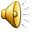 Common Pump Alarms
Low Battery
Medtronic		AAA Alkaline
Omnipod		Two AAA Alkaline
Animas		AA Lithium/Can use Alkaline
Tandem		Requires Charger
Low Reservoir
Insulin remaining can be tracked on the pump screen
Pod Expiration Advisory
Pod expires 8 hours after the time on the status screen
Other Pump Errors/Pump Malfunction
Contact parent/caregiver to contact pump support
© 2020 Diabetes Foundation of Mississippi
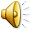 [Speaker Notes: Have parents go over this with you]
Diabetes Alert Dogs
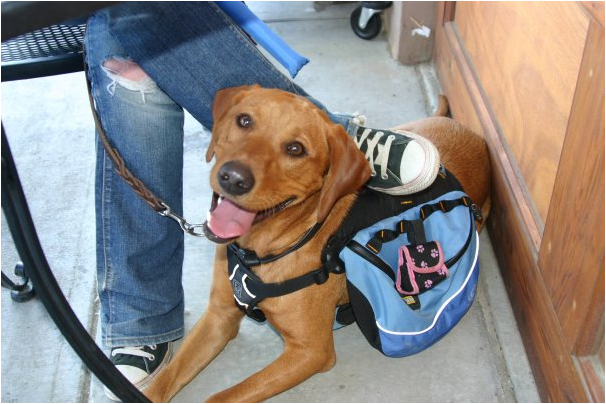 These dogs are trained to sense when their owner’s blood glucose is out of range and to tell them to check it.
They are service dogs like any other and should be considered diagnostic equipment, not classroom pets.
Students should be taught the appropriate behavior in the presence of such a dog. -- to ignore it while it is working
Reasonable care to be taken to prevent contact by students who are allergic to dogs.
With the help of the Diabetes Foundation of Mississippi, HB 1405 was passed and signed into law in May of 2012.  It requires that MS schools allow diabetes alert dogs in the classroom.
© 2020 Diabetes Foundation of Mississippi
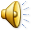 [Speaker Notes: Benefit of CGM over dog-don’t have to feed or walk a CGM or have it snooze! Dogs have good points and through urging of DFM in Mississippi Legislature, are allowed in schools]
Accommodations for Special Events
Any variations in the daily routine may require additional monitoring and possibly extra snacks/supplies.  Parents should be notified if any of these things are happening
Parties at School
Athletic Events
Field Trips
Extra-Curricular Activities
© 2020 Diabetes Foundation of Mississippi
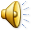 [Speaker Notes: Who helps your student during field trips?]
School parties
Let the parents know ahead of time! They can adjust insulin/school meal to accommodate snacks.
Encourage all parents to bring healthier snacks to parties but understand, sugar is not absolutely forbidden. (timing is everything!)
Understand that some students may choose to bring their own snacks
Follow student’s DMMP, IEP or 504 plan.
© 2020 Diabetes Foundation of Mississippi
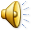 Athletic events
Kids and teens with diabetes CAN participate in exercise!
Remember, exercise usually lowers BG
Have on hand a rapid acting sugar source (juice, Air head, etc…)
Adjust insulin and/or food intake
Coaches and PE teachers MUST be familiar and respond appropriately to the “highs and lows” of diabetes.
© 2020 Diabetes Foundation of Mississippi
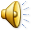 [Speaker Notes: Test BG before PE or athletic event. Sip high test Gatorade while playing sports. Chocolate milk good to use after strenuous exercise to prevent delayed low BG]
Field trips
Talk with parents/guardians about food and insulin adjustments for extra activity level.
Bring extra snacks for low BG
Bring list of emergency contacts for child/teen
Bring diabetes testing supplies and insulin/medication
Who will chaperone student with diabetes?
© 2020 Diabetes Foundation of Mississippi
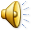 [Speaker Notes: Someone who chaperones Dkid needs to know how to treat low BG and recognize high BG]
Other school situations
Lockdown-student needs access to snacks, testing supplies and water. Have supplies in two locations (office and classroom).
Disaster plan-students with diabetes must have access to snacks and BG testing equipment. Suggested 72 hours worth of supplies to test and treat BG, insulin/oral meds, water and food.
Detention-student with diabetes must be able to test BG and treat high or low BG if necessary
Field Day-have snacks available for low BG and water for high BG. Test often!
© 2020 Diabetes Foundation of Mississippi
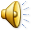 [Speaker Notes: Remind them that lockdowns also happen because of inclement weather-tornadoes, severe storms
Dkids will need snacks, water and bathroom break even in detention
Do all schools have disaster plans?]
What do you need to do to manage diabetes at school?
Check and treat high and low BG 
Test for urinary ketones if BG is over 250 mg/dl
Access to water and bathroom if BG is elevated
Correction dose of insulin via injection or insulin pump ig BG is elevated
Using glucagon for severe hypoglycemia
Counting carbs for snacks and meals and using appropriate insulin to cover the carbs
Having regular meal and snack times and enough time to finish the snack/meal
Participate in all school activities including field trips, PE and sports
Have someone to assist or at very least supervise student if they are capable of administering  insulin
Not be penalized for doctor’s visits or absences due to illness
Be allowed to make up classwork and exams if missed due to illness or low/elevated BG
© 2020 Diabetes Foundation of Mississippi
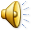 [Speaker Notes: Students who are unable to do tasks on their own MUST have supervision and/or assistance]
Reality check
Stories from real life indicate there are problems at Mississippi schools that have students with diabetes. 
However, there are Federal laws to protect students with diabetes 
1.	Section 504 of the Rehabilitation Act (Section 504)

	2.	Americans with Disabilities Act (ADA)

	3.	Individuals with Disabilities Education Act (IDEA)
© 2020 Diabetes Foundation of Mississippi
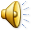 What is Section 504?
Part of the Rehabilitation Act of 1973, a national civil rights law
It prohibits discrimination on the basis of disability by any program or activity (including schools) that receive federal financial assistance
MSPTI
83
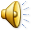 [Speaker Notes: The term “Section 504” refers to a specific part of the Rehabilitation Act of 1973, a broad national civil rights law that prohibits discrimination against people with disabilities by any program or activity that receives federal funding. This includes all public schools and any private schools that receive federal funds. In addition to protecting school-age children, Section 504 also ensures nondiscrimination of people with disabilities of all ages in other federally funded programs such as postsecondary education, health care, and housing. Kids with diabetes may be considered to have a disability but you have to prove educational impact to qualify.


The complete Section 504 Regulations (34 C.F.R. § 104) can be found online: http://www2.ed.gov/policy/rights/reg/ocr/edlite-34cfr104.html.]
What Section 504 Says . . .
“No otherwise qualified individual with a disability in the United States shall, solely by reason of her or his disability,
be excluded from the participation in, 
be denied the benefits of, or 
be subjected to discrimination  
under any program or activity receiving Federal financial assistance.”
MSPTI
84
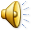 [Speaker Notes: This slide includes the exact language found in federal statute that is the basis for Section 504 protections for students with disabilities:

“No otherwise qualified individual with a disability in the United States shall, solely by reason of her or his disability— be excluded from the participation in, be denied the benefits of, or be subjected to discrimination under any program or activity receiving Federal financial assistance.” (29 U.S.C. § 794)

The phrase “no otherwise qualified individual” means that a person must meet all other requirements for participating in a program in order to be protected against discrimination on the basis of his or her disability. 

For example, parents of a 4-year old with autism wanted to enroll him in their local public elementary school for kindergarten. The school denied the request. The parents wanted to file a discrimination complaint against the school for refusing to accept their child with a disability. However, since the child was only 4, he did not meet the program requirements which required kindergartners to be at least 5 years old at the start of the school year. Therefore the child did not meet the definition of “otherwise qualified” and was not protected under Section 504 in this case.]
Section 504 and Public Schools
Intent of civil rights laws is to provide equal opportunity and prevent discrimination based on disability

Public schools must provide FAPE (free appropriate public education) to each qualified student with a disability
MSPTI
85
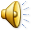 [Speaker Notes: The purpose of civil rights laws such as the Rehabilitation Act’s Section 504 is to prevent discrimination and guarantee equal opportunity. Section 504 ensures, through an individualized process, that qualified students with disabilities have equal access to education. Section 504 does not guarantee that students with disabilities will achieve certain results (e.g., “A” grades in class).

According to Section 504, public schools must provide a free appropriate public education – also known as FAPE – to qualifying students with disabilities (34 C.F.R. § 104.33(b) & (c)). 

The first part of the FAPE definition is “free.” Parents cannot be charged for additional services or accommodations that are needed because of a child’s disability. They can, however, be charged fees that are paid by all students such as activity fees.


(U.S. Department of Education, Office for Civil Rights. (2010, August). Free appropriate public education for students with disabilities: Requirements under Section 504 of the Rehabilitation Act of 1973. Retrieved from http://www2.ed.gov/about/offices/list/ocr/docs/edlite-FAPE504.html)]
Americans with Disabilities Act as Amended in 2008  (ADA)
ADA prohibits discrimination of people with disabilities by:
All qualifying private employers (Title I)
All state and local government programs, including the public schools (Title II), and
All places of public accommodation, including non-religiously controlled colleges and universities and test agencies (Title III)
§ 504 preceded enactment of the ADA and has generally been used as basis for disability discrimination protection in schools
Courts and OCR interpret the requirements of § 504 & ADA consistently
§ 504 & ADA regulations are the same
§ 504 & ADA    MSPTI
86
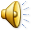 [Speaker Notes: The Americans with Disabilities Act Amendments Act (ADAAA) is also a federal civil rights law reauthorized in 2008, prohibiting discrimination against individuals with disabilities. The ADAAA, or ADA as commonly referred to, extends protections beyond federally funded programs and also applies to certain employers, state and local government programs, and places of public accommodation.

Title II of the ADAAA, like Section 504, protects students with disabilities from discrimination. However, Title II does not include the same level of detail as previously developed Section 504 regulations that relate to the education of students with disabilities (e.g., in providing students a free appropriate public education (FAPE)).  

The Office for Civil Rights and the courts have interpreted the requirements of both ADAAA Title II and Section 504 consistently. This means that in order to comply with Title II of the ADAAA, schools should follow the requirements and regulations that have been outlined for Section 504. (Mills, 2010)

The Americans with Disabilities Act was amended by the ADA Amendments Act of 2008 (ADAAA), which became effective on January 1, 2009. The Amendments Act requires the definition of “disability” to be interpreted broadly. 

A copy of the ADAAA in its entirety is available at: www.access-board.gov/sitemap.html]
Americans with Disabilities Act as Amended in 2008  (ADA)
Requires that the definition of disability be interpreted broadly

The new definition of disability in the ADA must be used when determining Section 504 eligibility
MSPTI
87
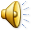 [Speaker Notes: Prior to the enactment of the Americans with Disabilities Act Amendments Act, U.S. Supreme Court decisions had begun to narrow the way “disability” was defined. The ADAAA regulations clarified that disability is to be interpreted broadly.

The ADAAA and Section 504 are interpreted together. Because of this, the updated definition of disability in the ADAAA must be used when a student’s eligibility is determined under Section 504.
---
The following information is not critical to the presentation but may be provided depending on the audience.

The two primary U.S. Supreme Court cases narrowing the definition of disability were:

Sutton v. United Airlines (1999): This case ruled that, in determining whether a person has a disability under the ADA, any measures taken to control the effects of the person's impairment - such as medication, corrective devices, therapeutic services, or other accommodations that enabled the person to function “normally” – must be considered in determining if that person had a disability. 

Toyota Motors v. Williams (2002): As a result of this decision, a person’s overall functioning had to be affected by impairment of the particular major life activity, not just the activity itself. The decision also rejected protections for persons whose disability or symptoms were in remission.]
Person with a Disability: ADA & Section 504 Definition
Does the student:

have a physical or mental impairment* 
which substantially limits 
one or more major life activities?


*or has a record of having an impairment or is regarded as having an impairment
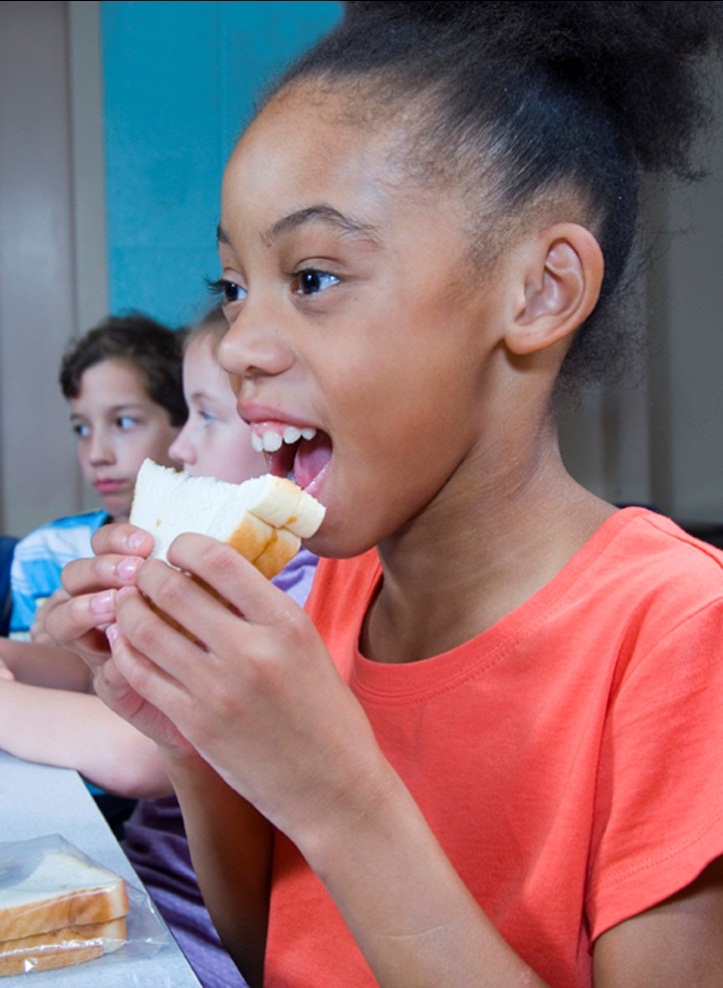 MSPTI
88
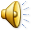 [Speaker Notes: Section 504 defines “disability” as a person who (1) has an impairment that (2) substantially limits the student’s ability to perform (3) one or more major life activities. In order to qualify as a person with a disability who may be entitled to Section 504 services, a student must meet all three parts of the disability definition. 

The disability definition also includes someone who has a record of having such an impairment or is regarded as having an impairment. (See 34 C.F.R. § 104.3(j)). Students who have a record of having an impairment or are regarded as having an impairment are not eligible for FAPE or Section 504 services but are prohibited from discrimination on the basis of disability. For example, if a student was mistakenly considered to have AIDS, he or she would be prohibited against discrimination based on that false assumption. However, the student would not be eligible for any services because he or she would not actually have a disability. 

The Office for Civil Rights (OCR) has also further defined the definition of a “qualified” student with a disability by adding that a protected elementary or secondary student must be:
the age at which students without disabilities are provided elementary and secondary educational services; 
the age at which state law mandates elementary and secondary educational services to students with disabilities; or 
a student to whom a state is required to provide a free appropriate public education under the Individuals with Disabilities Education Act (IDEA). 
This would mean that if a state provided universal preschool services to all students, that preschoolers with disabilities would be protected by Section 504.

(U.S. Department of Education, Office for Civil Rights. (2011, March). Frequently asked questions about Section 504 and the education of children with disabilities. Retrieved from http://www.ed.gov/about/offices/list/ocr/504faq.html) – See Q. 12 & 13]
Section 504 & ADA Disability Definition Part 1:Impairment
Any physiological condition that affects a bodily system, or any mental or psychological disorder
89
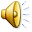 [Speaker Notes: Under Section 504, an impairment is a physiological condition that affects a bodily system. The precise definition of physical or mental impairment from the Section 504 regulations is:
 
(A) any physiological disorder or condition, cosmetic disfigurement, or anatomical loss affecting one or more of the following body systems: neurological; musculoskeletal; special sense organs; respiratory, including speech organs; cardiovascular; reproductive; digestive; genito-urinary; hemic and lymphatic; skin; and endocrine; or 
(B) any mental or psychological disorder, such as mental retardation, organic brain syndrome, emotional or mental illness, and specific learning disabilities. 
(34 C.F.R. § 104.3(j)(2)(i)) 

Section 504 does not provide a list of specific diseases or conditions that qualify as an impairment. Some examples of disabilities that may qualify a student for services through Section 504 include (but are not limited to): cerebral palsy, epilepsy, muscular dystrophy, multiple sclerosis, cancer, diabetes, heart disease, HIV/AIDS, dyslexia, dysgraphia, rheumatoid arthritis, Attention Deficit Hyperactivity Disorder (ADD/ADHD), cystic fibrosis, severe allergies, and asthma.

Having an impairment is only the first part of qualifying under Section 504 as a student with a disability. The next few slides will outline the additional requirements that the impairment must substantially limit one or more major life activities.]
Section 504 & ADA Disability Definition Part 2:Substantial Limitation
More than material limitation but less than severe limitation (Look to condition, manner, duration)
Mitigating measures may not be considered (hearing aids, medication, insulin, etc.)
Includes substantially limiting impairments that may be episodic or go into remission (cancer, depression, etc.)
MSPTI
90
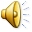 [Speaker Notes: The second part of the Section 504 disability definition is “substantially limits.” “Substantially limits” is one part of the definition of disability that was impacted by the Americans with Disabilities Act Amendments Act (ADAAA) of 2008.

According to the updated definition, the term “substantially limits” means more than “materially” limits but less than “severely” limits. In order to determine the level of limitation, one should consider the condition, manner, and duration of the impairment. The nature of the impairment, the severity of its impact on an individual, and the expected length of time the impairment may affect the individual must all be taken into account. For example, an allergy that causes a rash would probably not be considered “substantial,” but an allergy causing anaphylactic shock likely would.

The ADAAA clarified two important points that broaden and help clarify the definition of disability under Section 504:

The first point relates to mitigating measures. “Mitigating measures” are factors that decrease the impact of a disability, such as medications, hearing aids, prosthetic limbs, and other aids used to manage an impairment. Before the ADAAA, mitigating measures were considered when school districts determined whether or not a student had a disability. For example, if a student with diabetes effectively managed his or her condition with insulin, she would not be considered to have a disability. The ADAAA, however, states that a disability determination should be made without looking at how the impairment is affected by measures made to lessen its effect (42 U.S.C. § 12102(4)(E)). Examples of mitigating measures according to the law are assistive technology, reasonable accommodations or auxiliary aids or services, learned behavioral or adaptive neurological modifications, and prosthetics. The only exception is the use of ordinary eyeglasses or contact lenses (42 U.S.C. § 12102(4)(E)(ii),(iii)).

The second point clarified by the ADAAA is that conditions that are episodic in nature or in remission can still be considered as a qualifying impairment if they result in a substantial limitation when they are active (42 U.S.C. § 12102(4)(D)). Examples of conditions that may meet this criteria include cancer, epilepsy, and depression.]
Section 504 & ADA Disability Definition Part 3:Major Life Activity
Section 504
Caring for oneself
Performing manual tasks
Walking
Seeing
Hearing
Speaking
Breathing
Learning
Working
Added by ADA
Eating
Sleeping
Standing
Lifting
Bending
Reading
Concentrating
Thinking
Communicating
MSPTI
91
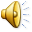 [Speaker Notes: The third and final part of the definition of disability under Section 504 is that the impairment must substantially limit a student's ability to perform a major life activity. Major life activities are things that are essential for daily living. Both the Section 504 regulations (34 C.F.R. § 104.3(j)(2)(ii)) and the Americans with Disabilities Act Amendments Acts (42 U.S.C. § 12102(2)(A)) list examples of major life activities, but they are not meant to be exhaustive. The list on the right shows how the ADAAA expanded the definition of disability by broadening the types of major life activities. This means that students who did not previously qualify for Section 504 protection may now be eligible because of the expanded definition of “major life activity.”]
Additional Major Life Activities (Bodily Functions)
Brain
Circulatory
Endocrine
Reproductive
Neurological
Immune system
Normal cell growth
Digestive
Bowel 
Bladder
Respiratory
MSPTI
92
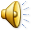 [Speaker Notes: The Americans with Disabilities Act Amendments Act further broadened the definition of disability by adding a list of bodily functions that should be considered as major life activities (42 U.S.C. § 12102(2)(B)). Again, this list is not exhaustive.

The inclusion of bodily functions in the list of major life activities covered by Section 504 may be especially helpful for students with medical conditions such as diabetes or epilepsy. Previously, schools may have developed health plans for these students but not conducted a full 504 evaluation to determine what services and supports they may need to ensure they can fully participate at school and in school-related events such as field trips. The ADAAA clarification of the disability definition may help students with disabilities related to these bodily functions have their individual education needs met. (Mills, 2010)]
Person with a Disability: ADA & Section 504 Definition
A student with diabetes falls under the protection of the ADA and Section 504:
 
have a physical  impairment
which substantially limits 
one or more major life activities

It does not matter that the diabetes is well controlled.
MSPTI
93
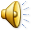 Individuals with Disabilities Education Act
IDEA guides how states and school districts provide specially designed instruction and related services to more than six million eligible children with disabilities.
Funded in part with federal dollars
Eligible students have an Individualized Education Program or Plan (IEP) that  governs the services
MSPTI
94
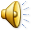 [Speaker Notes: When people think about educating students with disabilities, the first thing that may come to mind is the Individuals with Disabilities Education Act (IDEA). Although students can receive accommodations, related services, and special education under both Section 504 and IDEA, the two laws vary in a number of important ways that will be explained further later in the presentation. Some of the key legal differences are:

IDEA is a federal statute that provides funds to state special education programs on the condition that the specific requirements outlined in IDEA are followed. Section 504 prohibits discrimination on the basis of disability but does not provide any type of funding. Entities that received federal financial assistance must agree to comply with Section 504 as a condition of receiving funding. 

The Office for Civil Rights (OCR) enforces schools’ compliance with Section 504. The state education agency enforces districts’ compliance with IDEA with regard to individual students.  

If a parent chooses to revoke consent to the provision of special education services for their child under IDEA, the student may still be eligible to receive services under Section 504. In that case, the parent would need to request a Section 504 evaluation.

Many students with disabilities are protected under both IDEA and Section 504, and districts may comply with certain 504 requirements by following IDEA procedures. Although all students who receive special education services under IDEA are protected by Section 504, not all students protected under 504 qualify for IDEA services. Also, if a student is receiving special education services under IDEA, there is no reason to also have a 504 plan.]
IDEA: Categories of Disabilities
who, because of the disability, need 
special education and related services
*	Mental retardation/Intellectual Disability
*	Hearing impairment, including deafness
*	Speech or language impairment
*	Visual impairment including blindness
*	Emotional disturbance
*	Orthopedic impairment
*  Autism
*  Traumatic brain injury
*  Other health impairment
*  Specific learning disability
*  Deaf-blindness
*  Multiple disabilities
*  Developmental Disability
95
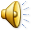 [Speaker Notes: When people think about educating students with disabilities, the first thing that may come to mind is the Individuals with Disabilities Education Act (IDEA). Although students can receive accommodations, related services, and special education under both Section 504 and IDEA, the two laws vary in a number of important ways that will be explained further later in the presentation. Some of the key legal differences are:

IDEA is a federal statute that provides funds to state special education programs on the condition that the specific requirements outlined in IDEA are followed. Section 504 prohibits discrimination on the basis of disability but does not provide any type of funding. Entities that received federal financial assistance must agree to comply with Section 504 as a condition of receiving funding. 

The Office for Civil Rights (OCR) enforces schools’ compliance with Section 504. The state education agency enforces districts’ compliance with IDEA with regard to individual students.  

If a parent chooses to revoke consent to the provision of special education services for their child under IDEA, the student may still be eligible to receive services under Section 504. In that case, the parent would need to request a Section 504 evaluation.

Many students with disabilities are protected under both IDEA and Section 504, and districts may comply with certain 504 requirements by following IDEA procedures. Although all students who receive special education services under IDEA are protected by Section 504, not all students protected under 504 qualify for IDEA services. Also, if a student is receiving special education services under IDEA, there is no reason to also have a 504 plan.]
Side-by-Side Comparison
96
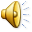 [Speaker Notes: The chart on this slide further outlines some of the differences between Section 504 and IDEA.
Funding: Section 504 does not authorize any funding to states or school districts to provide services needed by students under Section 504. IDEA, however, is a funding statute, which means that state and local education agencies must ascribe to IDEA provisions in order to receive the related funding. IDEA services are funded by a combination of state and federal funding.
Eligibility Determination: The definition of an eligible child with a disability is different under Section 504 and IDEA. The IDEA eligibility criteria is more strict than Section 504.
Evaluations: IDEA regulations are much more detailed regarding evaluations. In addition to the initial evaluation, reevaluations must occur at least every three years (unless the parent and school agree that it is not necessary). Under Section 504, only “periodic” reevaluation is required. OCR has interpreted that to mean that reevaluation is required whenever there is to be a significant change in placement or level of service (including termination of services).
FAPE: Although both Section 504 and IDEA require that a child with a disability receive a Free Appropriate Public Education, or FAPE, the definition of FAPE is different between the two laws. Under Section 504, FAPE means that the needs of qualified children with disabilities are met as adequately as the needs of children without disabilities. The focus is primarily on equal access. Under IDEA, FAPE means that students with disabilities receive an individualized education program that meets the students’ unique needs, provides access to the general curriculum, meets grade-level standards, and from which the child receives educational benefit. The inclusion of “educational benefit” is an especially important distinction between the two laws.
Plan: A written plan is not required under Section 504 regulations, but OCR considers it to be best practice to ensure all parties understand has been agreed to in order to ensure equal access to the student with a disability. Under IDEA, a written Individualized Educational Program (IEP) is required.
Enforcement: The Office for Civil Rights (OCR) enforces schools’ compliance with Section 504. The state education agency enforces districts’ compliance with IDEA with regard to individual students.]
School nurse role 504/IEP
Training and supervising unlicensed assistive personnel to provide specialized healthcare services in the school setting according to state delegation guidelines (Gibbons, Lehr, & Selekman, 2013, p. 269- 270).
Participating in transition planning, including promotion of successful post-school employment and/or education, and transition of medical care.
Evaluating the effectiveness of the health-related components of the IEP and/or 504 plan with the student, parent(s), and other team members and revising the plan(s) as needed (Gibbons et al., 2013, p. 269- 270).
© 2020 Diabetes Foundation of Mississippi
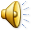 What could be in an 504 plan?
Where  and when the student can test and treat BG
Who will administer insulin and how
Who will be trained non medical personnel to help student if school nurse if not available
Right to carry BG testing supplies and snacks to treat low BG
And much more!
© 2020 Diabetes Foundation of Mississippi
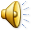 What would be in an IEP plan?
The student’s detailed plan from the school’s special education services detailing their academic goals
The student’s diabetes care plan
© 2020 Diabetes Foundation of Mississippi
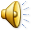 How to help our Kandu families
Be supportive and understanding
Let student perform self care tasks with supervision
Use terms “in range” or “out of range” instead of good or bad for BG
Remember that stress, growth spurts, excitement, illness all affect BG
Understand that parents will be very concerned about their child with diabetes until they know someone is caring for their child like they do…
© 2020 Diabetes Foundation of Mississippi
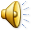 How the DFM supports families
Sweet Subject School Program – training teachers and staff about diabetes
We Care backpack program - for the newly diagnosed
Camp Kandu twice yearly (May and Nov)
Camp Scholarships for summer camp
Patient assistance for uninsured or underinsured
© 2020 Diabetes Foundation of Mississippi
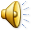 [Speaker Notes: Camp Kandu November 14, 2015]
Resources
Insulin Pump/CGM Websites:
Staff Training/emergency boxes/information
Diabetes Foundation of Mississippi
www.msdiabetes.org  
IEP/504 help:
Mississippi Parent Training Institute  www.mspti.org
Understood website:https://www.understood.org/en/school-learning/special-services/504-plan/the-difference-between-ieps-and-504-plans
www.minimed.com
www.myomnipod.com
www.tandemdiabetes.com
www.dexcom.com
www.freestylelibre.us
http://www.diabetesnet.com/diabetes-technology/insulin-pumps/current-pumps/pump-comparison
© 2020 Diabetes Foundation of Mississippi
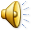 Questions? Thank you for taking part in this online presentation!
Call the DFM 601 957-7878
Email us at msdiabetes@msdiabetes.org
Email Irena McClain, MPH at irenamcclain@msdiabetes.org
© 2020 Diabetes Foundation of Mississippi
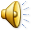